Turun Kaupunginteatterin yhtiöittäminen
30.4.2012
Tuomas Heikkinen
1
Taustaa
Kaupunginhallitus päätti 12.12.2011 § 599, että 
Turun kaupunginteatterista muodostetaan yksityisoikeudellinen yhteisö,
perustetaan kaupungin kokonaan omistama voittoa tuottamaton osakeyhtiö,
teatterin toimitilat jäävät kokonaan kaupungin omistukseen,
teatteri toimii kaupungin vuokralaisena peruskorjatuissa tiloissa,
henkilöstön siirtymisen edellyttämistä toimenpiteistä päätetään erikseen aiemmin hyväksyttyjen liikkeenluovutusta koskevien periaatteiden mukaisesti yhteistoiminnassa henkilöstön kanssa,
8.6.2012
Esittäjän nimi
2
Taustaa
Kaupunginhallitus päätti 12.12.2011 § 599, että 
teatterin johtajaksi valitaan toimitusjohtaja ja hänen alaisenaan toimii määräajaksi valittava taiteellinen johtaja,
kaupunki määrittää teatteriyhtiön toiminnan omistajaohjauksen ja rahoituksen periaatteet, rakenteen sekä tason,
opetus- ja kulttuuriministeriön rahoituksen jatkuminen varmistetaan ennen päätösten tekemistä ja,
jatkovalmistelussa selvitetään muiden taidelaitosten toiminnan siirtäminen perustettavaan yhtiöön
8.6.2012
Esittäjän nimi
3
Taustaa
Apulaiskaupunginjohtajan nimeämä työryhmä:

Tuomas Heikkinen	va. johtava kaupunginsihteeri, puheenjohtaja
Minna Sartes		kulttuurijohtaja, kulttuuriasiainkeskus
Juha Rantasaari	apulaiskaupunginjohtajan avustaja
Valtteri Mikkola/ 	controller, keskushallinto talouden vastuualue
Kim Moisiolinna
Mikael Höysti	hallintopäällikkö, kulttuuriasiainkeskus
Raija-Liisa Seilo	teatterinjohtaja, kaupunginteatteri
Veli-Pekka Teponoja	hallintopäällikkö, kaupunginteatteri
Juhani Koski		käyttöpäällikkö, kaupunginteatteri 
Marja Vyyryläinen/ 	henkilöstöjärjestöjen edustaja
Tapsa Ruusunen
Outi Kari-Granfors	va. kaupunginsihteeri, keskushallinto, sihteeri
8.6.2012
Esittäjän nimi
4
Taustaa
Apulaiskaupunginjohtajan nimeämä työryhmä:

 
Työryhmän tulee valmistella kaupunginhallituksen 12.12.2011 päättämien linjausten mukainen Turun kaupunginteatteriyhtiön perustamista koskeva esitys, johon sisältyvät luonnokset perustamisasiakirjoista, alustava liiketoiminta- ja rahoitussuunnitelma sekä malli peruskunnan avustuksesta ja sen perusteista. Esityksessä tulee huomioida vaikutukset henkilökunnan asemaan.
8.6.2012
Esittäjän nimi
5
Taustaa
Yhtiöittäminen ja liiketoiminnan siirto esitetään tehtäväksi kahdessa vaiheessa, jotta aloittavan yhtiön hallitus voi käynnistää toimitusjohtajan rekrytoinnin ajoissa sekä aloittaa liiketoiminnan suunnittelun ennen liiketoiminnan luovutusta. 
Yhtiöittäminen toteutetaan samanaikaisesti kaupunginteatterin korjausaikataulun kanssa  				kaupunginteatterin kokonaisuudistus
Liiketoiminnan luovutukseen liittyvät asiakirjat kuten
Taloudellinen mallinnus ja liiketoimintasuunnitelma
Kauppakirjat 
Velkakirjat
Henkilöstösopimukset 
Valmistellaan II-vaiheessa yhtiöittämisen jälkeen
8.6.2012
Esittäjän nimi
6
Aikataulu
Yhtiöjärjestys
Rahoitusmalli
Valtionosuudet
Omistajapoliittinen linjaus
Ohjausmallin päälinjat
Jatkotoimenpiteet
8.6.2012
Esittäjän nimi
7
Aikataulu
04-06/2012, perustamisen valmistelu 
Yhtiöjärjestys
Perustamisasiakirjat 
Pääomistuksen tarve ajalle 08/12- 01/14 
06/12 valtuusto 
Perustetaan yhtiö
Omistajapolitiikan linjaus 
06/12- 02/13 liiketoiminnan luovutuksen valmistelu 
09/2012 yhtiön hallituksen valinta 
10-12/12 Tj rekrytoinnin valmistelu
1/13 Tj rekrytointi, aloitus kun valittu henkilö vapautuu (budjetoitu 1/2013)
5/13 päätös liiketoiminnan luovutuksesta
2013 yhtiön hallitus valmistelee ohjelmistoa/liiketoimintaa
1.1.2014 yhtiö aloittaa toimintansa / liikeenluovutus /apportti
8.6.2012
Esittäjän nimi
8
Kevätkauden aikataulu
Kaupungin johtoryhmä 8.5.

Kulttuuritoimen YT-ryhmä 11.5.

Kaupungin yhteistyötoimikunta 22.5

Kulttuurilautakunta 23.5.

Kaupunginteatterin henkilökuntakokous 24.5.

Konsernijaosto 28.5. 

Kaupunginhallitus 4.6. /11.6.

Valtuusto 18.6.
8.6.2012
Esittäjän nimi
9
Aikataulu
Esittäjän nimi
10
Aikataulu
Yhtiöjärjestys
Rahoitusmalli
Valtionosuudet
Omistajapoliittinen linjaus
Ohjausmallin päälinjat
Jatkotoimenpiteet
8.6.2012
Esittäjän nimi
11
Yhtiöjärjestys
YHTIÖJÄRJESTYS 

 
1 § Toiminimi ja kotipaikka
Yhtiön toiminimi on Turun Kaupunginteatteri Oy, ruotsiksi Åbo Stadsteater Ab ja englanniksi Turku City Theatre Ltd. Yhtiön kotipaikka on Turku. Aputoiminimenä käytetään Turun Kaupunginteatteri.
 
2 § Toimiala
Yhtiön toimialana on yleishyödyllisellä tavalla ylläpitää ja harjoittaa teatteritoimintaa Turun kaupungissa. Yhtiö voi harjoittaa kahvila-, ravintola-, catering-, kokous- ja kongressipalveluliiketoimintaa sekä tila- ja vuokraustoimintaa. Yhtiö voi omistaa kiinteistöjä, osakkeita ja vastaanottaa lahjoituksia ja perintöjä. Yhtiön tarkoituksena ei ole voiton tuottaminen 
 
3 § Hallitus
Hallitus huolehtii yhtiön hallinnosta ja sen toiminnan asianmukaisesta järjestämisestä. Yhtiöllä on hallitus, johon kuuluu kolmesta seitsemään (3-7) varsinaista jäsentä, Hallituksen jäsenten toimikausi kestää valitsemista seuraavan vuoden varsinaisen yhtiökokouksen päättymiseen saakka. 
 
4 § Toimitusjohtaja
Yhtiöllä voi olla hallituksen nimittämä toimitusjohtaja, joka hoitaa yhtiön juoksevaa hallintoa hallituksen antamien ohjeiden ja määräysten mukaisesti. 
 
5 § Yhtiön edustaminen
Yhtiötä edustaa ja sen toiminimen kirjoittaa hallituksen puheenjohtaja ja toimitusjohtaja yksin, sekä kaksi hallituksen jäsentä yhdessä. Lisäksi hallitus voi antaa nimetylle henkilölle prokuran tai oikeuden yhtiön edustamiseen joko yksin tai kaksi yhdessä. 
 
6 § Tilintarkastaja
Yhtiöllä on yksi (1) tilintarkastaja, jonka tulee olla Keskuskauppakamarin hyväksymä tilintarkastusyhteisö.
8.6.2012
Esittäjän nimi
12
Yhtiöjärjestys
7 § Varsinainen yhtiökokous
Varsinaisessa yhtiökokouksessa on: 

esitettävä: 
1. tilinpäätös, joka käsittää tuloslaskelman, taseen ja toimintakertomuksen; 
2. tilintarkastuskertomus; 
 
päätettävä:
3. tilinpäätöksen vahvistamisesta, mikä emoyhtiössä käsittää myös konsernitilinpäätöksen vahvistamisen;
4. taseen osoittaman voiton käyttämisestä;
5. vastuuvapaudesta hallituksen jäsenille ja toimitusjohtajalle;
6. hallituksen jäsenten ja tilintarkastajien palkkioista sekä matkakustannusten korvausperiaatteista; 
 
valittava: 
7. hallituksen jäsenet; sekä tarvittaessa
8. tilintarkastaja; ja 
 
käsiteltävä: 
9. muut kokouskutsussa mainitut asiat. 
 
8 § Tilikausi
Yhtiön tilikausi on kalenterivuosi. Ensimmäinen tilikausi päättyy 31.12.2013.
 
9 § Varojen jakoa koskevat määräykset
Yhtiö ei jaa osinkoa. Purettaessa yhtiö tai kun yhtiö poistetaan rekisteristä, on jäljellä olevat varat sen jälkeen, kun yhtiön velvoitteet on hoidettu ja kun osakkeenomistajille on palautettu osakkeista yhtiölle maksettu määrä, käytettävä Turun kaupungin osoittamaan yleishyödylliseen teatteritoimintaan.
 
10 § Vähemmistöosakkeenomistajien oikeuksien rajoitukset
Osakkeenomistajien vähemmistöllä ei ole oikeutta vaatia osakeyhtiölain vähemmistöosinkoa koskevien säännösten tarkoittamaa vähemmistöosinkoa.
8.6.2012
Esittäjän nimi
13
Aikataulu
Yhtiöjärjestys
Rahoitusmalli
Valtionosuudet
Omistajapoliittinen linjaus
Ohjausmallin päälinjat
Jatkotoimenpiteet
8.6.2012
Esittäjän nimi
14
Rahoitusmalli
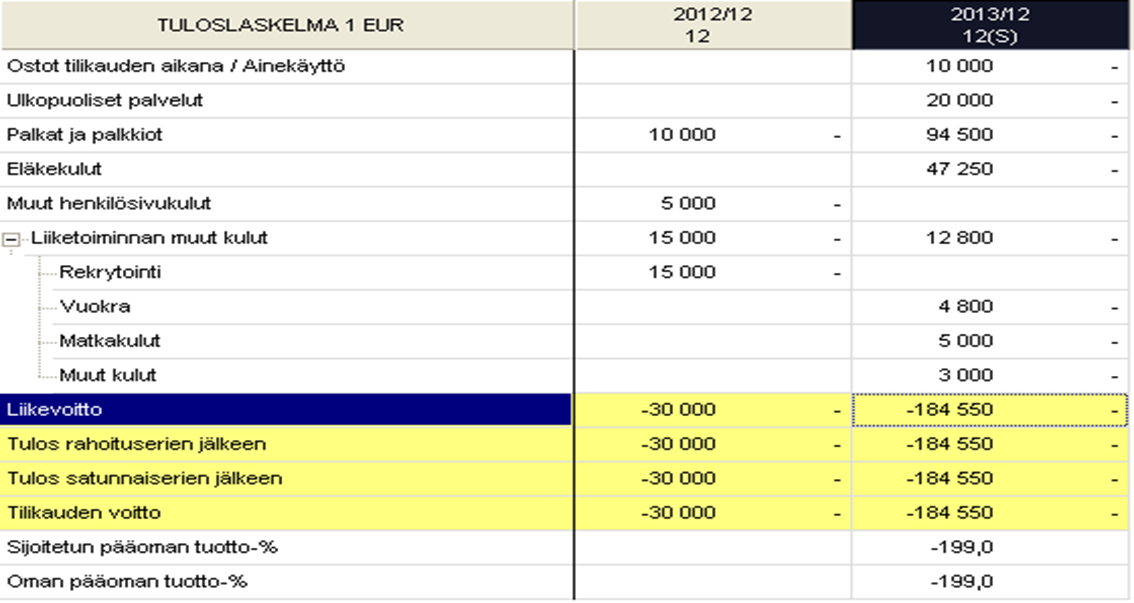 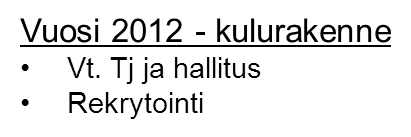 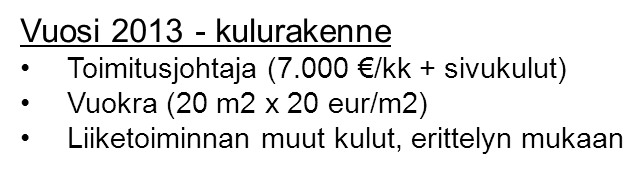 8.6.2012
Esittäjän nimi
15
Rahoitusmalli
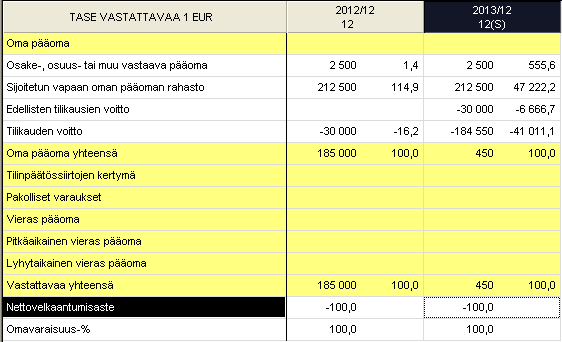 Sijoitettava osakepääoma (215.000 €) käytetään kokonaisuudessaan alkuvaiheen toimintaan ja kauden lopussa likvidi varallisuus 450 €
8.6.2012
Esittäjän nimi
16
Aikataulu
Yhtiöjärjestys
Rahoitusmalli
Valtionosuudet
Omistajapoliittinen linjaus
Ohjausmallin päälinjat
Jatkotoimenpiteet
8.6.2012
Esittäjän nimi
17
Valtionosuudet
Perustettavan yhtiön yhtiöjärjestys tulee lähettää Opetus- ja Kulttuuriministeriöön ennakkotarkastukseen.
 
OKM tekee päätökset valtionosuuksista yhtiöjärjestyksen hyväksymisen jälkeen ja kun kaupunki on tehnyt kaikki päätökset toiminnan siirrosta.

Pyyntö muutoksen hyväksymisestä lähetetään hyväksyttäväksi OKM:n, joka sen jälkeen osoittaa VOS:it uudelle toimijalle

Pyynnössä tulee olla molempien osapuolten suostumus ja allekirjoitukset, että nykyinen toimija hyväksyy siirron pois ja uusi on valmis vastaanottamaan rahoituksen. Mukaan kopiot kaupungin päätöksestä uuden yhtiön perustamisesta ja yhtiöjärjestys
 
Tämän jälkeen OKM voi tehdä päätöksen
 
Paras ajankohta toiminnan siirrolle olisi vuodenvaihde, tuolloin siirto ei aiheuta takaisinperintää vanhalta toimijalta.
8.6.2012
Esittäjän nimi
18
Aikataulu
Yhtiöjärjestys
Rahoitusmalli
Valtionosuudet
Omistajapoliittinen linjaus
Ohjausmallin päälinjat
Jatkotoimenpiteet
8.6.2012
Esittäjän nimi
19
Omistajapoliittinen linjaus
Turun kaupunginteatteri Oy on kaupungin 100 % omistama yhtiö jonka tehtävänä on ylläpitää taiteellisesti korkeatasoista ja asiakaslähtöistä teatteria Turussa. 

Yhtiö saa rahoituksensa valtionosuuksista, lipputuloista ja muista liiketoiminnan tuloista sekä kaupungin sopimusohjauksella yhtiöön kanavoitavasta tulosta. 

Yhtiötä ohjataan osana vapaa-ajan toimialan kulttuurilaitosten sopimusohjausta. 

Yhtiön tehtävänä ei ole omistaa kiinteistöjä vaan se järjestää toimintansa vuokratiloissa. 

Yhtiön tavoitteena on kasvattaa lipputulojen ja muun liiketoiminnan tulojen osuutta kokonaistuloista vuoteen 2018 mennessä. siten, että muun liiketoiminnan ja lipputulojen tuotto  kasvaa 30%  vuoden tilinpäätöksen 2012 tasosta.
8.6.2012
Esittäjän nimi
20
Aikataulu
Yhtiöjärjestys
Rahoitusmalli
Valtionosuudet
Omistajapoliittinen linjaus
Ohjausmallin päälinjat
Jatkotoimenpiteet
8.6.2012
Esittäjän nimi
21
Ohjausmallin päälinjat
Kaupunginteatteri siirtyy sisäisestä tuottajasta ulkoiseksi, kulttuurilautakunnan sopimusohjauksessa
Teatteri tekee tavoitteistaan lautakunnan kanssa strategisen palvelutuotantosopimuksen, joka on linjassa lautakunnan KH:n kanssa tekemän strategisen palvelusopimuksen kanssa ja sisältää siitä johdetut osatavoitteet teatterille
Konserninohjaus, sitä vaativat asiat ja ohjeistus tulevat KH:n ja sen konsernijaoston kautta
8.6.2012
Esittäjän nimi
22
Kulttuurilautakunnan sisäisen ja ulkoisen palvelutuotannon koordinointi ja sopimustasot
Kaupunginvaltuusto
Kaupunginhallitus
1.
Strateginen palvelusopimus
Toimialan tasolla ohjattavat asiakastarpeet:
Muut avustukset, yksittäiset taiteilijat, pienet yhdistykset ym.
Lautakunta
2.
Lasten- ja nuorten kulttuurin
 tuottaminen ja kehittäminen
Strateginen palvelutuotantosopimus
Aikuiset
Ruotsinkielinen
toiminta
PALVELUTUOTANNON STRATEGINEN OHJAUS: Elämänlaatua ja hyvinvointia edistävät kulttuuripalvelut
Virastopäällikkö ja kulttuuriasiainkeskuksen kanslia 
Sisäinen tilaaja
Yhteisöt, yritykset
Maahanmuuttajatoiminta
Erityispalvelua
tarvitsevat
3.
Operatiiviset palvelutuotantosopimukset
Strateginen sopimus
Sisäiset tuottajat
Ulkoiset tuottajat (avustuksen saajat)
Sopimuksen tehneiden avustuksensaajien neuvottelukunnat:
Kirjallisuus  ja sanataide
Kulttuurihistoria ja kuvataide
Esittävä taide 
Musiikki ja säveltaide
Kirjallisuus ja sanataide
Kuvataide ja kulttuurihistoria
Kaupungin-kirjasto
Museokeskus
A
B
C
A
B
C
D
E
D
E
Esittävä taide
Musiikki ja säveltaide
Kaupungin-teatteri
Kaupungin-
orkesteri
A
Teatteri siirtyy sisäisestä tuottajasta ulkoiseksi, lautakunnan sopimusohjauksessa
A
B
C
B
C
D
D
E
E
Aikataulu
Yhtiöjärjestys
Rahoitusmalli
Valtionosuudet
Omistajapoliittinen linjaus
Ohjausmallin päälinjat
Jatkotoimenpiteet
8.6.2012
Esittäjän nimi
24
Henkilöstösopimus osana liikkeen luovutusta
Kaupungin omia toimintoja yhtiöitettäessä noudatetaan kaupunginhallituksen määrittelemiä periaatteita (Kh 4.10.2010 § 516)
”Henkilöstösopimuksista neuvotellaan erikseen”

Neuvotteluissa on mukana työnantajan sekä pääsopijajärjestöjen edustajat

Henkilöstösopimusneuvottelujen vaiheet
Tietojen keruu: sovellettavat virka- ja työehtosopimukset, paikalliset sopimukset ja käytännöt sekä pääsopijajärjestöjen esitykset.
Neuvottelut.
Työnantajan luonnosteleman henkilöstösopimuksen käsittely kaupungin yhteistyötoimikunnassa.
Sopimusluonnoksen käsittely Kh:n konsernijaostossa / Kh:ssa liiketoimintakaupan /-siirron osana => työnantajan kanta (mahdolliset muutokset ja lisäykset).
Henkilöstösopimuksen solmiminen.
8.6.2012
Esittäjän nimi
25